Value Chain Knowledge Sharing for Action
Land Tenure, Land Policy and Value Chains: Lessons for Decision-Makers
John Morton, Professor of Development Anthropology,
NRI, University of Greenwich
What is Land Tenure?
“the terms under which land and natural resources are held by individuals, households or social groups”

 Systems vary widely: freehold; leases; customary tenure; modified customary tenure; rental arrangements (cash rent or sharecropping); communal or open-access arrangements

 An important aspect is land tenure security – whether farmers or others have a reasonable prospect of continuing to have access to or use of land
Why Does Land Tenure Matter for Value Chains – and Vice Versa?
Inequitable tender can impact the distribution of income in the VC in the direction of inequity

 Land tenure can be a key element in gender inequality within the value chain

 Tenure security can impact decisions to make long-term investments for agricultural sustainability (soil fertility, tree planting) – though the debate remains active

 There is widespread concern about Large-Scale Land Acquisitions (“land grabs”) their transparency, their impact on the livelihoods of smallholders and others, and their impact on food security.

Interactions between land tenure and value chain development are two-way
The VCA4D Synthesis Paper on Africa
Morton and Kumar (2023) reviewed the land tenure sections of eight VCA4D studies in anglophone and francophone Africa.








VCs were not selected based on report conclusions on sustainability or inclusivity, or the lack of them

Studies varied in their focus and level of detail on different land tenure issues
https://knowledge4policy.ec.europa.eu/sites/default/files/vca4d_conference-session3-land_tenure_vcs_in_africa_0.pdf
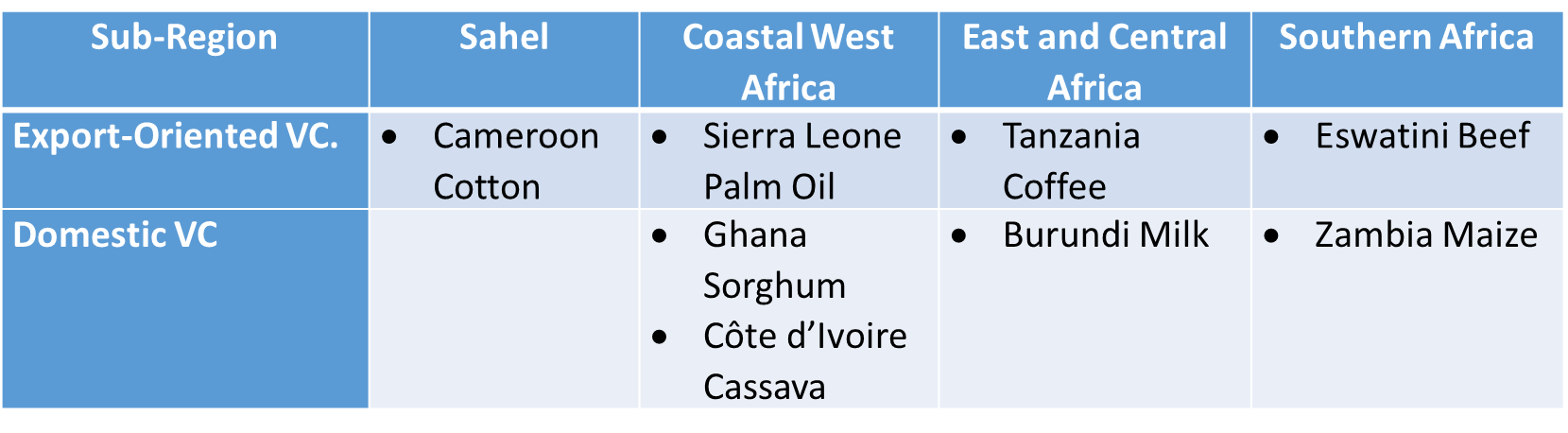 Lessons for Land Policy
Profitable and inclusive VCs (inc. export-oriented VCs) can be built on a range of tenure types, including modified customary tenure
 95% of coffee farms in Songwe and Mbeya, Tanzania, are held under customary rights and unregistered

 Titling initiatives are underway in several countries, but are proceeding slowly and/or are controversial
 Burundi Municipal Land Certification only covers 7% of cultivated land
 In Zambia, Chief’s Certificates are promoted to protect customary rights, but may be promoting rent-seeking

 Titling may have benefits, but will not be a magic bullet for VC development
Lessons for Land Policy (2)
In 7 of the 8 VCs studied, LSLAs by external actors was not an issue within the VC (not to imply they are not an issue elsewhere)
 20% of the gross area under oilpalm in Sierra Leone is land previously under customary tenure and now under concessions to commercial actors

 But LSLAs for other commodities can have indirect negative impacts
 e.g. Large-scale of rubber, oilpalm and cocoa in S/SE Côte d’Ivoire pushes cassava farmers into displacement of cassava production into smaller plots with less allowance for fallow, or to other regions

 Such impacts on equity and food security need careful monitoring
Lessons for Land Policy (3)
Where LSLAs are a feature, greater transparency of transactions, especially where they involve land under customary tenure, is needed, as well as more work on models for equitable compensation

 The Voluntary Guidelines on the Responsible Tenure of Land, Fisheries and Forests in the Context to National Food Security (FAO 2012) are not widely known and should be more widely promoted to policy-makers and value chain actors
Lessons for Land Policy: Gender
Virtually all the 8 studies show serious inequality in women’s access to, and decision-making over, land
 Lack of financial inclusion of women because of lack of land ownership in Sierra Leone oilpalm
In Burundi there is inequality in inheritance between sons and daughters. Widows do not inherit land and may be subject to expropriation and violence. Municipal Land Certification is not helping and may be increasing inequality

 VCs may be inclusive of women as producers and processors, but unequal in land rights
 In Côte d’Ivoire 80% of cassava producers are women, but women only own 21% of customary tenure plots, and an even lower %age of other forms of land

 Gender needs to be mainstreamed in land policy
Lessons for value chain development
Especially in more marginal areas, dominant organizations in value chain governance (parastatals, investors, apex farmer organisations) could play greater roles in land governance

 Neither local government nor the powerful cotton parastatal SODECOTON in the Cameroon cotton VC is effective in managing land-related disputes and conflicts, e.g. tension over mandates of traditional rulers, damage to cotton by livestock, encroachment on protected areas

The Mongolian National Federation of Pasture User Groups is involved in promoting a voluntary standard that includes a commitment to sustainable rangeland use
Lessons for value chain development (2)
Land governance that recognizes the local context is vital in value chain development, in fostering sustainable production, increasing equity, ensuring sustainability and in some cases managing conflict

 Good land governance can be improved by a readiness for institutional innovation

 One approach is multi-stakeholder partnerships between VC actors, civil society and appropriate levels of government, backed where appropriate by development funders and international NGOs.
Thank you!
John Morton,
NRI
j.f.morton@gre.ac.uk